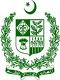 Ministry of Energy
(Petroleum Division)
Gas Load Management Plan for Dec 2021 & Jan 2022(Supply side of gas availability from various sources)
Cabinet Committee on Energy
2nd December, 2021
Load Management Plan for Dec-21 & Jan-22
Gas/RLNG shall be supplied uninterrupted to export oriented industries including the top 50 exporters, in addition to zero rated industry, unless technical constraints in the system

Supply of Gas/RLNG to export oriented captive power plants shall be monitored till 15th December 2021. It will be readjusted in view of the supply/availability of the gas

The CNG Sector will remain closed with effect from 01-12-2021 to 15-02-2022

 General Industry (non-export) shall be provided gas on weekly rotation basis, with one day off, for each sector or zone.
Cement Industry will be treated at par with the non-export general industry (closure subject to supply review)
2
Load Management Plan for Dec-21 & Jan-22
To boost agricultural productivity, uninterrupted gas supply shall be ensured to Fertilizer Sector 

Power Sector IPPs on dedicated arrangement (3000 MW) to get uninterrupted supply

 LNG Based Power production to get 5% extra supply during the winter, as compared to last year's actual consumption

 After meeting national requirements of the gas for the critical industries, maximum efforts will be made to accommodate the domestic consumers on priority as already decided by the ECC

In extreme winter, the curtailed gas from CNG, Cement, general industry (non-export) and captive (export) to be diverted to domestic sector
3
Other Contingent Measures
Space/indoor and water heating incentivized through tariff rates of electricity offered by Government @ 12.96 per KWh  

Incentive package for electricity supply @ 9 cents/kwh to replace captive power generation in export sector on subsidized gas 

Aggressive pursuit of campaign for use of conical baffles and timer devices in geysers to conserve gas

Commercial proposal to tap unutilized capacity of LNG Terminal(s) finalized for submission to CCOE
4
SSGCL Gas Supply and Demand (Dec-21 to Jan-22)
SNGPL Gas Supply and Demand (Dec-21 to Jan-22)
Measures for Additional Gas Supplies
110 MMCFD gas supply from Mari Petroleum to SNGPL starting from May 2022
60 MMCFD gas supply from Mari petroleum to fertilizer (FY 2022-23)
70 MMCFD gas supply from PPL’s Kandhkot field to SSGCL (FY 2022-23)
Third Party Access (TPA) for utilization of excess capacity of Terminal-2
Additional 100 MMCFD from Terminal-2 by private sector
JJVL LPG Plant resumption
Addition of 250 MT/day
LNG Virtual Gas Pipeline (under active planning)
100-200 MMCFD (FY 2022-23)
PLL
PSO
7
Back up slides
Depletion in Natural Gas Supplies to SSGCL and SNGPL(FY 2015 to FY 2021-Upto Oct)
9
Projected Indigenous Gas Supplies for SNGPL and SSGCL